TAX INCREMENT FINANCING TOOLS DDA AND URACML 2018 CONFERENCE
Dee Wisor
Butler Snow LLP
DDA AND URA
ONE OF THESE THINGS IS NOT LIKE THE OTHER
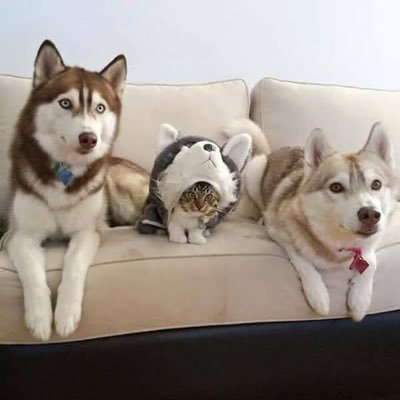 LITIGATION
M.A.K. Investment Group LLC v. City of Glendale and Glendale Urban Renewal Authority, United States District Court for the District of Colorado, 15-CV-02353.
Colorado's Urban Renewal Law determined to be unconstitutional as applied arising out of a blight determination made by the City of Glendale and the Glendale Urban Renewal Authority concerning Plaintiff's property.
LITIGATION
Longs Peak Metropolitan District v. City of Wheat Ridge, Jefferson County District Court, 2017CV30542.
Challenge to the constitutionality of City Charter amendment which required voter approval for many TIF arrangements.
LITIGATION
South Metro Fire Rescue Fire Protection District v. Parker Authority for Reinvestment, Douglas County District Court, 2017CV30549.
Challenge that TIF may not be collected unless bonds or other indebtedness are issued.  Assertion is that redevelopment agreements are not sufficient.
LITIGATION
Eric Sutherland v. Poudre Schools District R-1, Colorado Court of Appeals, 2017CA1178.
School District is attempting to resolve threats of litigation by community activist challenging District’s bond issue by way of declaratory judgment action and a companion an in rem proceeding pursuant to C.R.S. § 11-57-213.
LEGISLATION
HB 15-1348, SB 16-177 and SB 17-279
If 1348 applies:
Board membership must expand to include representatives of county, school district and special district
Must negotiate allocation of property tax increment
Failure to conclude leads to mediation
LEGISLATION
HB 15-1348, SB 16-177 and SB 17-279
Is it mediation or arbitration?
In making a determination of the appropriate sharing, the mediator must consider the nature of the project, the nature and relative size of the revenue and other benefits that are expected to accrue to the municipality and other taxing entities as a result of the project, any legal limitations on the use of revenues belonging to the authority or any taxing entity, and any capital or operating costs that are expected to result from the project. Within ninety days, the mediator must issue his or her findings of fact as to the appropriate sharing of costs and incremental property tax revenues, and shall promptly transmit such information to the parties.
LEGISLATION
HB 15-1348, SB 16-177 and SB 17-279
following the issuance of findings by the mediator, the governing body of the municipality shall:

(A) Incorporate the mediator’s findings on the use of incremental property tax revenues of any taxing body into the urban renewal plan and proceed to adopt the plan;

(B) Amend the urban renewal plan to delete authorization of the use of the incremental property tax revenues of any taxing body with whom an agreement has not been reached; or

(C) Direct the authority to either incorporate the mediator’s findings into one or more intergovernmental agreements with other taxing entities or to enter into new negotiations with one or more taxing entities and to enter into one or more intergovernmental agreements with such taxing entities that incorporate such new or different provisions concerning the sharing of costs and incremental property tax revenues with which the parties are in agreement.
LEGISLATION
HB 15-1348, SB 16-177 and SB 17-279
As a result of SB 17-279, the HB 15-1348 provisions apply to municipalities, urban renewal authorities, and any urban renewal plans created on or after January 1, 2016, and to any substantial modification of any urban renewal plan where the modification is approved on or after January 1, 2016.
LEGISLATION
SB 18-248
Requires certain taxes to be remitted to taxing entities unless they otherwise agree.
Only relevant if HB 15-1348 applies
QUESTIONS?